Supplement to SW Development & Quality Assurance
Mgmt of Information Assurance – IS 342
Supplement to CSH6 Chapter 39
M. E. Kabay, PhD, CISSP-ISSMP
Prof. Computer Information Systems
School of Business & Management
Norwich University 
mkabay@norwich.edu
[Speaker Notes: M. E. Kabay, PhD, CISSP]
Supplement to CSH6 Chapter 39
Notorious Software QA Failures
Psychology and Economics of QA
Inspections / Walkthroughs / Reviews
Types of Testing
Types of Errors
Designing Good Tests
Automated Testing
Why Bother with Extensive Lists of SW Glitches?
Most people don’t realize full extent of lousy software
Alert students to prevalence of errors
Some errors have spectacular consequences
Forces realization of how embarrassing and costly such errors can be
Motivate students to 
Test their designs and implementations
Reject bad software – not inherent in product
Subscribe to RISKS FORUM DIGEST
 (see next slide)
RISKS FORUM DIGEST (1)
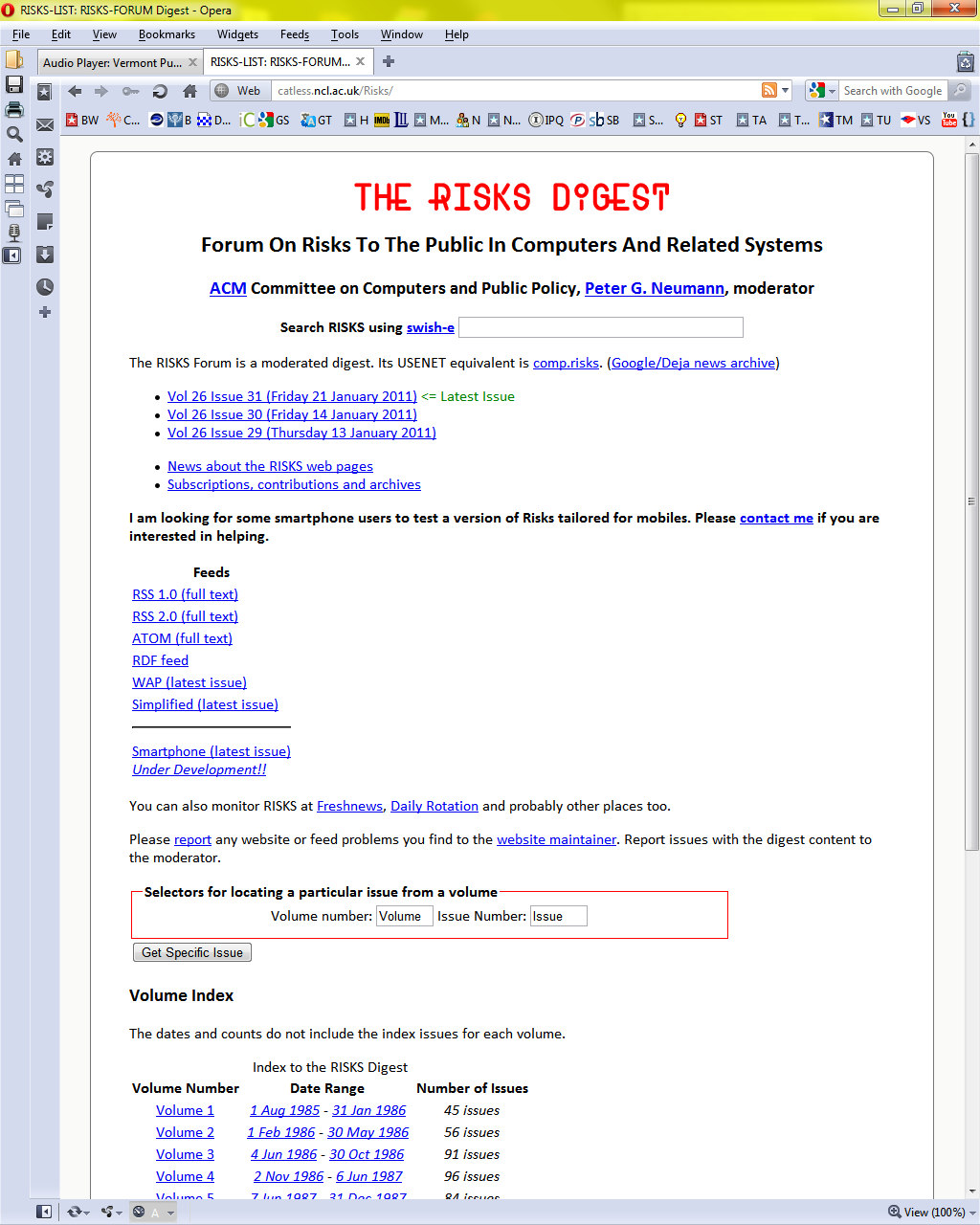 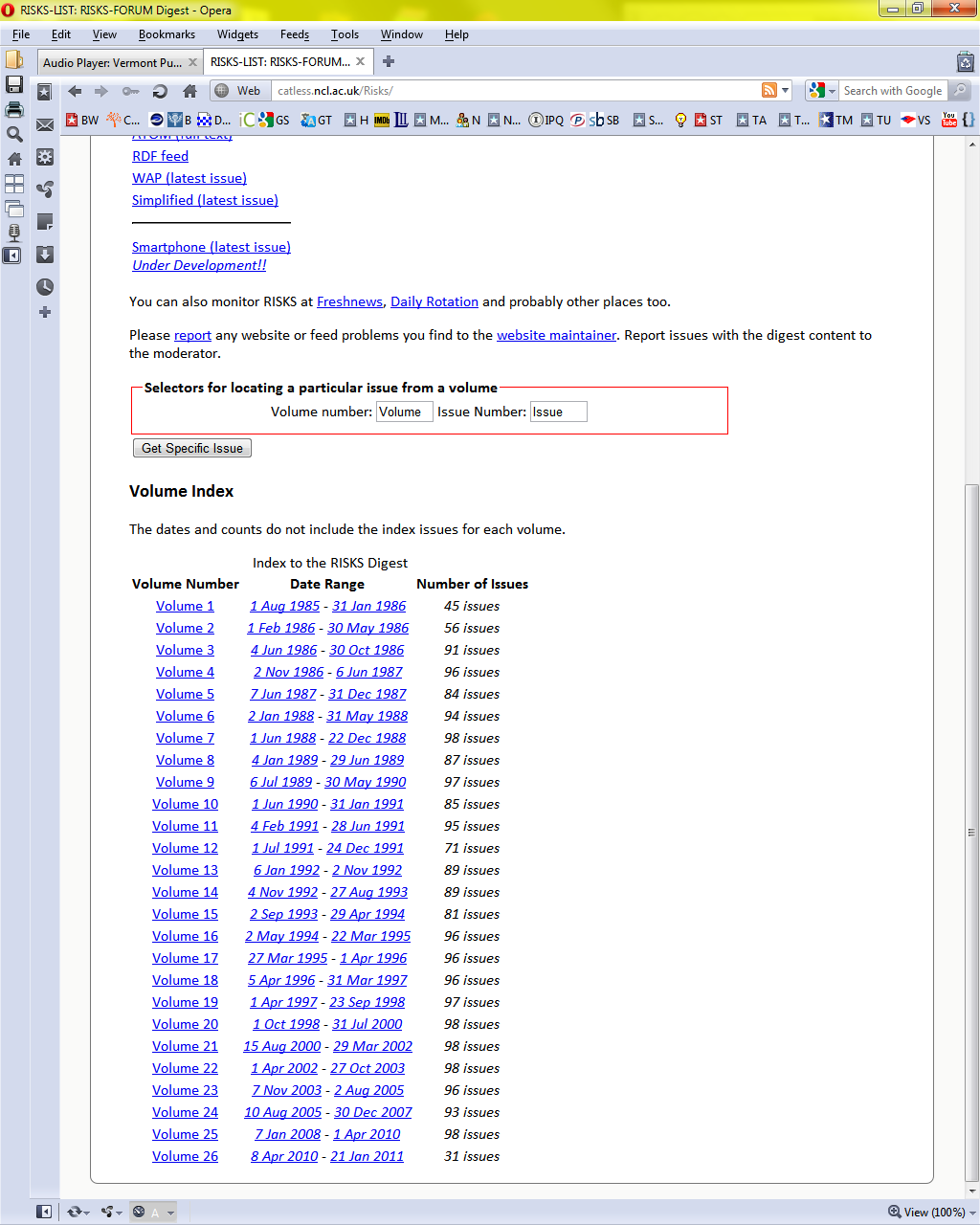 RISKS FORUM DIGEST (2)
RISKS FORUM DIGEST (3)
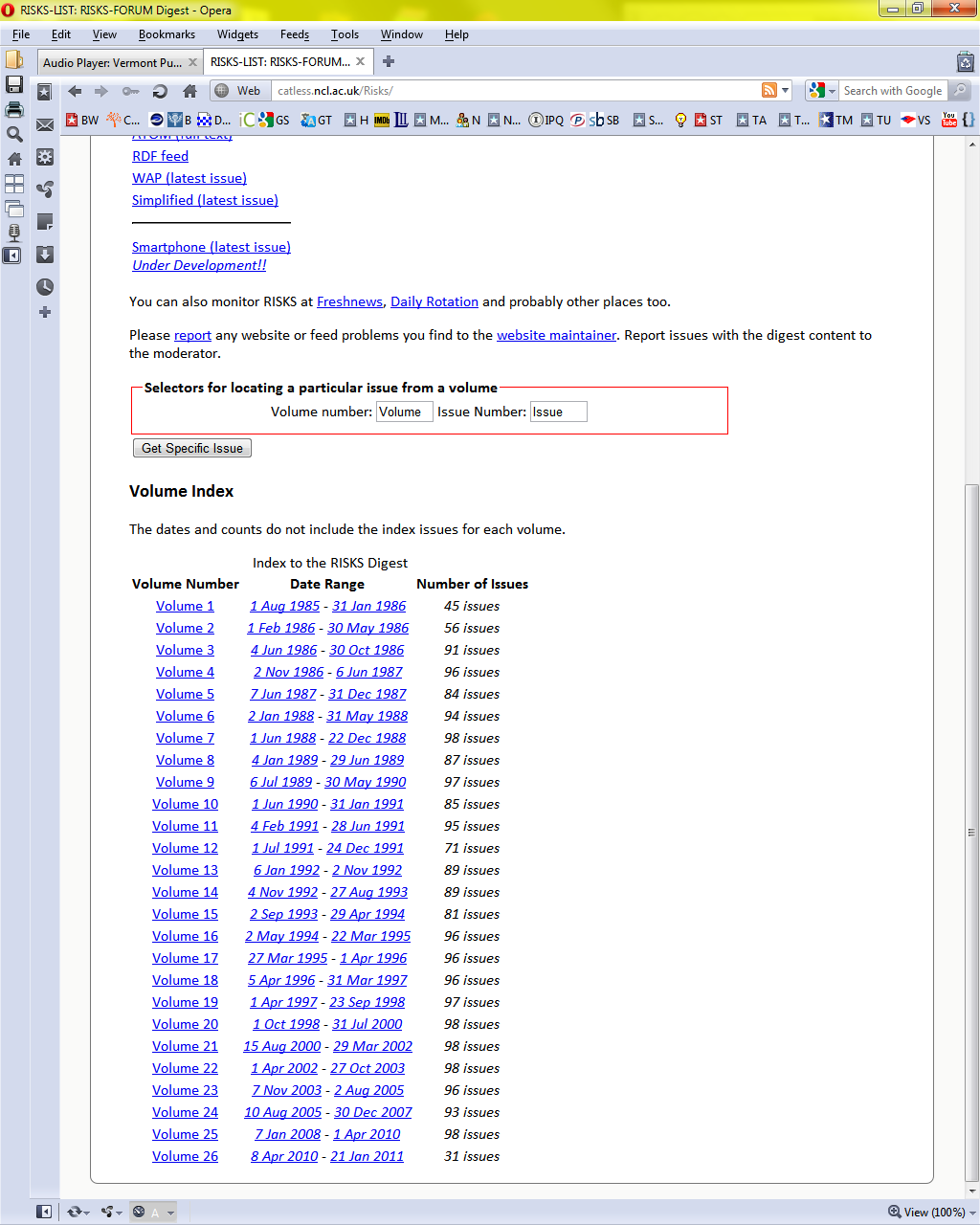 Notorious QA Failures of 1996
Mar – New York Times sends out 11,000 default letters instead of 89
May – new traffic-light program in Washington DC jams traffic for hours by switching to weekend pattern
Jun – Netcom ISP drops service 13 hours; share price falls 15% overnight
Jun – Jeopardy TV show on cable interrupted by porn
Jun – 3-year-old gets IRS refund for $219,495
Jul – MS publishes unverified Spanish thesaurus, includes insulting slurs; PR disaster
1996 (cont’d)
Jul – GM engine firmware bugs can cause fires
Oct – ENT Federal Credit ATMS count only first withdrawal, cause $1.2M loss (recovered)
Bank staff ignored customer warnings for months
Nov – Amtrak reservation system goes down, has no paper backup
Nov – CIBC Bank credit card system fails, stops ½ all VISA transactions in Canada
Dec – Dentist receives 16,000 copies of identical tax form
1997
Jan – Finnish DMV sends 11,000 threatening letters to wrong owners
Jan – Flintstones viewers in Springfield, MO suddenly received Playboy Channel
Jan – SkyTel pager operator sends PIN to 100,000 beepers; entering PIN caused repetition of broadcast
Jan – 5,000 new BT pay phones allow free LD calls (discovered after 5 months)
1997 (cont’d)
Mar – Intuit admitted its MacInTax software has serious bug; promised to pay any IRS penalties
Mar – 2 groups secret policemen in Basque country shot at each other because their computers could not correctly identify each others’ car registration plates
Mar – Bank of America refused to believe that honest users had deposited $3,700 instead of what records showed:  $37,000.
Mar – Vagrant applies to Sandoz for $2 refund of price of Ex-Lax; receives check for his ZIP code ($98,002), promptly disappears (discovered 7 months later)
1997 (cont’d)
Apr – MS spell-check consistently suggests that “zzzz” should be “sex”
May – floating point arithmetic on Pentium II and Pentium Pro chips is bad
Jun – Smith Barney adds $19,000,000 to each of 525,000 accounts for a few minutes (total  ~$10 TRILLION accounting error)
Jun – First Natl Bank Chicago adds almost $900 MILLION to each of 900 customer accounts (total ~$764 BILLION error)
1997 (cont’d)
Jul – Netscape upgrades its Website to be compatible with Netscape Navigator 4.0, promptly turns to mush for Navigator 4.0 ONLY
Sep – AT&T tech loads bad Routing and Translation Tables, crashes entire 800-number system for 90 minutes
Nov – Pentium/MMX chips halts on single instruction available through buffer overflow
1998
Jan – CVS Pharmacy records use FirstnameLastname as key
Jan – MS-Excel 97 includes flight simulator as Easter Egg, crashes systems
Apr – Los Angeles County underpays employee pension fund for 20 years of errors due to program design – total liability $1.2B
Apr – 50,000 GTE customers in S. CA with unlisted numbers see their info published and sold
Apr – Los Alamos Natl Lab reports SW error almost smashes 2 masses of U-235 together; similar error could exceed critical mass
1998 (cont’d)
Jun – AZ lottery never generated #9 in winning combinations
Jun – Matsushita Panasonic Interactive Media kids’ spelling game emits foul language
Jul – Eudora e-mail v3.0 & 4.0 sends old messages instead of new ones
Oct – Anderson Consulting installs new SW for UK Social Security, destroys entire database; denial of service for 1 month, causing losses, fraud
Nov – BBC TV replaced by Eros Channel for a few hours
1999
Jan – Excel truncates data on export/import
Jan – Malmö accounting SW loses transactions, puts city AP in default
Feb – Photocopier accuses professor of creating 4,294,967,026 copies in two weeks (~3551 copies/second continuously 24 hours), secretary removes photocopy privileges
1999 (cont’d)
Mar – Windows 9x incapable of running continuously for more than 49.7 days (so what?)
Apr – Nissan software includes 24,000 customer e-mail addresses on each e-mail message
Oct – Toshiba pays $2.1B to settle lawsuit over bad software in laptops (trashed diskettes)
2000
Jan – BulkRegister registers domain names, sells them again 2 days later
Jan – OUTLOOK interprets words “begin  ” as instruction to convert rest of text to attachment
Feb – IRS glitch rejects 40,000 valid e-returns
Apr – Microsoft's Explorapedia v 1.0 shows the Earth rotating the wrong way.  [There was no truth to the rumor that Bill Gates had suggested that the planet's rotation be reversed to match his software's description.]
2001
Apr – 51 year-old lady imprisoned by computerized outhouse in Newcastle-on-Tyne; rescued by ripping roof off toilet stall
Dec –market trader enters order to sell 16 shares Dentsu stock at ¥610,000 (U$$4,924.53); types order to sell 610,000 shares at ¥16, causes 50% collapse in share price
2002
Jan – Georgetown, TX bills man $21,000 for water tax
Apr – Florida’s Brevard County announces errors in transfer payments to towns, demands 10% back
May – Seattle City Light overcharges customers by 1000%
May – COMPAQ Web programming error charges $0.01 for Presario laptops
Psychology & Economics of Program Testing
Definitions & Orientation
The SDLC
Economics
Testing Principles
Definitions & Orientation
Trying to find errors
NOT trying to show there are no errors
Successful test finds errors
Problems of language and psychology
The System Development Life Cycle (SDLC)
Costs of
correction
Define Requirements
Design Specifications
Code Software
Fix Defects
Economics of Testing
Costs of errors
Roughly 10x increase at every level of development*
Analysis, design, coding, implementation
Costs of finding errors
Must balance cost of error vs cost of finding error
Possible test cases usually infinite
Impossible to locate all errors
Unnecessary to locate all errors:  just significant ones
**“The Economic Impacts of Inadequate Infrastructure for Software Testing”< http://www.nist.gov/director/prog-ofc/report02-3.pdf > prepared in May 2002 for the National Institute of Standards and Technology (NIST).See pp 5.3-5.4 for details.
Economics of Testing
Black-Box Testing
Derive test data from specifications only
Use exhaustive input testing
But include all possible wrong inputs too
Time and money constraints make it impossible to test everything
White-Box Testing
try to execute all possible execution paths
but astronomically high # paths
and have to multiply by # of inputs
Some Principles of Testing
Define expected values
Use independent testers
Pay attention to every result
Include invalid and unusual inputs
Look for forbidden results
Record test cases for re-use
Errors bespeak more errors
80/20 rule (Pareto Principle)
Inspections / Walkthroughs / Reviews
Human testing can be highly effective
Apply after analysis/design
Before coding
Catch errors early = cheaper & better correction
Inspections – team approach
Finds 30%-70% errors
Programmer explains every line of code (~150 lines 3GL/hour)
Walkthroughs – play computer (think about every instruction)
Desk checking simply doesn’t work
Types of Testing
Module / Unit
Integration Testing
Function Testing
System Testing*
Acceptance Testing
Installation Testing



*see below for more on system testing
Testing Modules Alone
How can we execute a subroutine by itself?
A driver program 
Calls a module and 
Passes parameters to it
A stub program 
Represents an as-yet missing module
Not simply a place-holder
Must receive data from calling module
Must return valid values to calling module
System Testing
Facility Testing
Stress Testing
Volume Testing
Usability Testing
Security Testing
Performance Testing
Storage Testing
Configuration Testing
Compatibility / Conversion Testing
Installability Testing
Reliability Testing
Recovery Testing
Serviceability Testing
Documentation Testing
Procedure Testing
Types of Errors
User I/F
Error handling
Boundary-related errors
Calculation errors
Initial and later states
Control-flow errors
Errors in handling or interpreting data
Race conditions
Load conditions
Hardware
Source, version and I/D control
Errors in the testing process
Designing Good Tests
Design Philosophy
Boundary analysis
Testing state transitions
Testing race conditions and other time dependencies
Function-equivalence testing
Regression testing
Test-Case Design Philosophy
Complete testing is impossible
Therefore define subset of test cases likely to detect most (or at least many) errors
Intuitive approach is “random-input testing”
Sit at terminal
Invent test data at random
See what happens
Worst possible approach
Boundary-Value Analysis
Cases at boundaries have high value for testing
Select cases just below, at and just above limits of each equivalency class
Some testers include mid-range value as well just for additional power of test
Testing State Transitions
Every change in output is a state transition
Test every option in every menu
If possible, test every pathway to every option in every menu
Interactions among paths
Draw menu maps
Identify multiple ways of reaching every state
Keep careful records of what you test (can get confusing)
Testing Race Conditions and Other Time Dependencies
Check different speeds of input
Try to disrupt state transitions (e.g, press keys while program switches menus)
Challenge program just before and just after time-out periods
Apply heavy load to cause failures (not just poor performance)
Function-Equivalence Testing
Use a program that produces known-good output
Feed same inputs to both the standard program and the program under test
Compare the outputs
Automated testing techniques can help
For numerical and alphanumerical output
For real-time process-control applications
Regression Testing
Did the bug get fixed?
Some programmers patch symptom
Few test effectively
Check that you can produce bug at will in bad version of code
Use same tests on revised code
Stop if bug reappears
Push the testing if bug seems to have been fixed
Automated Testing
Current Testing Methods are Inadequate
Consequences of Manual Testing Methods
Automated Testing
Limitations of Capture/Playback
Structured Automated Testing
Benefits of Structured Automated Testing
Case Study: COGNOS / Ottawa
Current Testing Methods are Inadequate
Manual input
Unstructured
Slow
Depend on testers' awareness and attention
Leave no audit trail
Poor or no statistics
Manual demonstration of errors
Consequences of Manual Testing Methods
Quality is not emphasized during SDLC
Time pressures always squeeze testing
Testing never catches all the bugs
Automated Testing
Capture/Playback
record macros showing mouse movements and alphanumeric input
typically no editing language
Structured Automated Testing
tool creates structured, editable script
can use databases as source of input
intelligent handling of errors
Limitations of Capture/Playback
Merely automate manual procedures
Difficult to maintain as application changes
Cannot build regression database
Must wait until application is ready
No mechanism for detecting errors
No mechanism for reporting results
Structured Automated Testing
Define test plan
Document logic
Generate test procedures
Apply test procedures
Evaluate results
Benefits of Structured Automated Testing
Consistent, reproducible testing
Increased test coverage
Easier maintenance
Fully documented testing
Higher-quality software
Case Study: Automated Testing at COGNOS / Ottawa
5 days elapsed time
6 people
3 test phases
24,000 tests/phase
$27,000/phase using AutoTester
Case Study: Automated Testing at COGNOS / Ottawa
Using automated testing:
6 people
3 test phases
24,000 tests/phase
100% test coverage
5 days elapsed time
$81,000 per release @ ~100% coverage
Using manual testing:
6 people
3 test phases per product release
3,000 manual tests per phase
12.5% test coverage
15 days for testing
$81,000 per release @ 12.5% coverage
($648,000 per release @ 100%)
Now go and study